The Misty Report
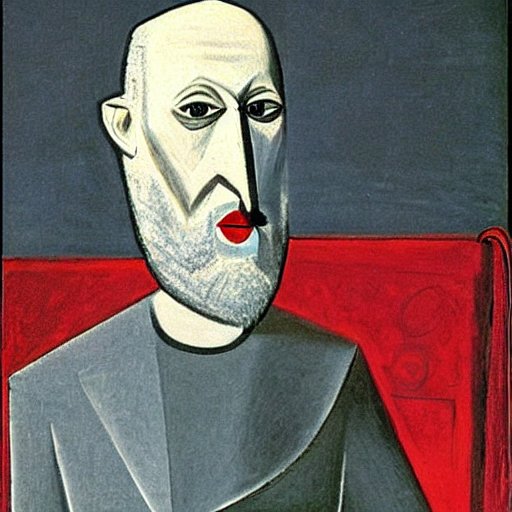 Fifty Years and Counting...
Crocktran
Candy
Ply
Elemeno
Neo
Misty
Spinoffs
JSLint
Top Down Operator Precedence [Vaughan Pratt]
JSON
Parseq
The Seif Protocol

JavaScript: The Good Parts
How JavaScript Works
Making programming languages is a great hobby
They are easy to make.
Most new languages offer little real value over their predecessors.
It requires extraordinary luck to get adoption.
One clever programmer can make a new language. It will take an army of coders to maintain it.
Some languages do not become popular, except with other language designers: ALGOL, BCPL, SmallTalk, Scheme, Haskell.
The next language should promote a new paradigm that allows better solutions to current and future problems.
Being a maker of programming languages can make you a better critic of programming languages.
JavaScript
Good Parts
Flexible objects
First class objects with lexical closure
Optimized for event handling

Bad Parts
Pretty much everything else
Including most of the new parts
Sequential illusion confusion [Promises, Async/Await]
JavaScript should not be the last programming language.
WTF Operator
?.
The Old Paradigms
Von Neumann architecture
Symbolic programming
High level language
Structured programming
Object oriented programming
Functional programming

The program runs in a single machine.
Our World
Many processes per machine.
Many machines interconnected.
Machines are very fast.
Machines have very large memories.
Reliability requirements get increasing strict.
Insecurity is our biggest problem.

We need a programming paradigm that fits our distributed world.
The Actor Model
The Actor Model
The concurrency model...
The communication model...
The security model...

...all come from a single mechanism:

Message Passing
The Actor Model
An actor is a program running in a single process in a machine.
An actor communicates with other actors only by message passing.
There is no sharing, even between actors in the same machine.
An actor can create new actors in its own machine.
Every actor has a private address.
If you have an actor’s private address, you can send messages to that actor.
Messages can contain private addresses.
Actors can have state, which can change based on received messages.
Actors At Work
Incoming messages are queued if necessary, delivered in arrival order.
An actor runs when it receives a message. 
An actor will not be given another message until it is done.
Messages sent by an actor will be held until it is done.
An actor’s turn may be timesliced.
Acquiring private addresses
By creation: 
When an actor creates an new actor, it receives the new actor’s private address.

By construction: 
An actor can be endowed with private addresses when it is created.

By introduction: 
An actor can receive messages containing private addresses.
Neo: JavaScript with very bad part removed.Misty: Neo + Actors
Misty: Neo + Actors
send private_address: message
send private_address: message: callback
send received_message: message

Register a receiver function
Register a portal function

Cleaner, more modular programming model
Connection management
Failure management
Liaison
Worker
Agent
Liaison
Worker
Agent
Client
Minion
Worker
Agent
Client
Minion
Worker
Agent
Client
Liaison
Minion
Worker
Agent
Client
Liaison
Minion
Worker
Agent
Client
Liaison
Minion
Worker
Agent
Client
Liaison
Minion
Worker
Agent
Client
Liaison
Minion
Worker
Agent
Client
Liaison
Minion
Worker
Agent
Client
Liaison
Minion
Minion
Worker
Liaison
Agent
Client
Liaison
Minion
Minion
Worker
Agent
Client
Minion
Worker
Agent
Client
Portal
Minion
Worker
Agent
Client
Portal
Portal’s network address
Portal’s public key
Minion
Worker
Agent
Client
Portal
Minion
Worker
Death before confusion!
Coping effectively with multiple opportunities for failure.
The Actor Protocol
On the network, an actor should not care what language another actor is written in.
We need an Actor Protocol, based on the Seif Protocol, to replace HTTPS in actor systems.
And a JSON-like format that adds blobs and private addresses.
Strictly speaking, a new programming language is not needed to enjoy the new paradigm.

A new programming language will make it easier to think effectively in the new paradigm.
Misty is a transitional language: Actors are made of functions. 

After Misty:Actors all the way down.
The Misty System
See  https://www.crockford.com/misty
See https://www.crockford.com/dec64.html
See  https://github.com/paypal/seif-protocol

Thank You.